BAB IIORANG BERIMANHIDUP DI TENGAH MASYARAKAT
HAK & KEWAJIBAN
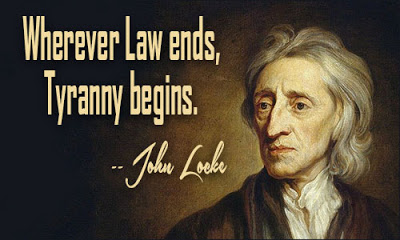 Secara kodrati, manusia sejak lahir memiliki hak yang melekat dalam dirinya
sebagai anugerah dan pemberian langsung dari TUHAN, yang tidak dapat diganggu gugat
John Locke menjadi tokoh sentral dalam meletakkan dasar-dasar dan prinsip-prinsip hak asasi manusia
Bapak Hak Azasi Manusia
APA YANG DIPELAJARI
1
Hak Sebagai Anggota Gereja
2
Kewajiban Sebagai Anggota Gereja
3
Hak Orang Beriman Sebagai Anggota Masyarakat
4
Kewajiban Orang Beriman Sebagai Anggota Masyarakat
PENGERTIAN
HAK
KEWAJIBAN
hot issue - causalitas
Causalitas  = timbal balik / sebab = akibat
Hak bagi saya bisa = Kewajiban bagi orang lain
Kewajiban bagi saya = Hak bagi orang lain
HAK & KEWAJIBAN ANGGOTA GEREJA
Hak & Kewajiban seorang anggota Gereja merupakan sebuah konsekuensi ketika seorang menarima – Sakramen Baptis
atau
Hak & Kewajiban seorang anggota Gereja dengan sendirinya melekat ketika seseorang menerima – Sakramen Baptis
Hak & Kewajiban Anggota Gereja
Ikut perayaan Ekaristi pada Hari Minggu dan Hari Raya
Mengaku dosa sekurang-kurangnya sekali setahun
Sambut Tubuh Tuhan pada masa Paskah
Berpuasa dan berpantang pada hari raya yang ditentukan
Bantulah kebutuhan material Gereja, masing-masing menurut kemampuannya
Hak & Kewajiban Anggota Gereja
Hak & Kewajiban Anggota Gereja
HAK ANGGOTA GEREJA
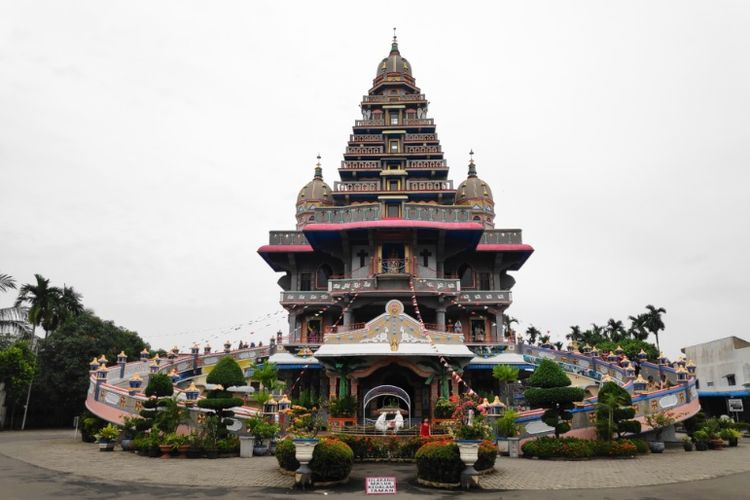 Liturgi: (pelayanan rohani, pelayanan sakramen, mengadakan ibadat
Kerygma / Pewartaan : (ikut serta dalam pewartaan Injil, memperoleh pendidikan Katolik
Kebebasan: (berserikat/membentuk organisasi, memilih status hidup
KEWAJIBAN ANGGOTA GEREJA
HIDUP DOA: ungkapan syukur kepada Allah atas seluruh peristiwa hidup yang dialami
Kewajiban meningkatkan kualitas hidup Kristiani, melalui….
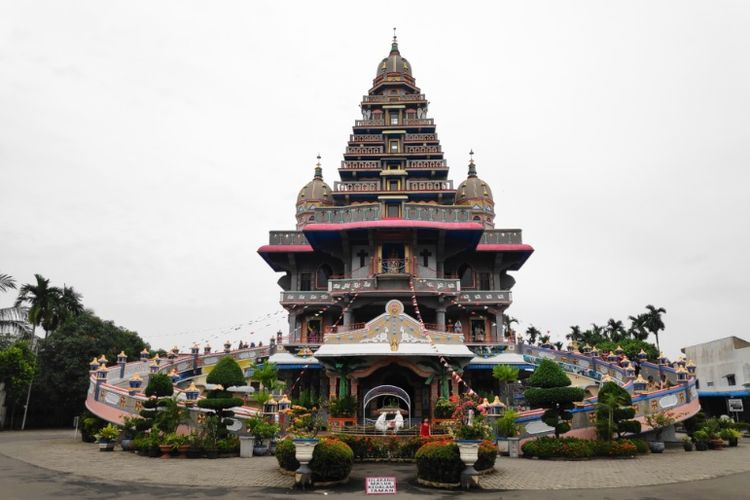 HIDUP MORAL: mengarahkan hidup pada kebijaksanaan Ilahi: mengikuti cara dan aturan yang menuntun pada kebahagiaan yang dijanjikan Allah
HIDUP SAKRAMENTAL: menghayati perayaan sakramen sebagai tanda kasih Allah yang menyelamatkan
TERLIBAT AKTIF DALAM KARYA PELAYANAN GEREJA: Liturgia, Diakonia, Koinonia, Kerygma, Martyria
HAK & KEWAJIBAN PUBLIK
- hak -
Hak Untuk Hidup
Hak Untuk Berkeluarga Dan Melanjutkan Keturunan
Hak Untuk Mengembangkan Diri
Hak Keadilan
Hak Kemerdekaan
Hak Atas Kebebasan Informasi
Hak Keamanan
Hak Kesejahteraan
- kewajiban -
Kewajiban menghormati hak orang lain
Kewajiban bela negara
Kewajiban menaati peraturan hukum yang berlaku
SANKSI
HUKUM PUBLIK

KUHP (HUKUM PIDANA)

KUHAP (HUKUM PERDATA)
HUKUM GEREJA

SANKSI MORAL
Censura / Medisinal
Silih
SANKSI
Gereja mempunyai hak asli dan sendiri untuk mengendalikan umat beriman kristiani yang melakukan tindak kejahatan dengan sanksi hukuman (Kan. 1311)
Bentuk Sanksi – MORAL:
	Hukum Medisinal / Censura – pelanggaran berat (ekskomunikasi)
  Hukum-hukum Silih – pelanggaran kategori ringan/sedang

Ciri hukum: remedia poenalia dan paenitentiae/penitensi. Remedia poenalia bertujuan untuk mencegah tindak pidana, penitensi lebih untuk menggantikan hukuman atau tambahan pada hukuman.

Sifat hukum: ferendae sententiae (masih harus diputuskan)=azas praduga tak bersalah. sedemikian sehingga tidak mengenai orang yang berbuat salah, sebelum dijatuhkan padanya; tetapi latae sententiae (langsung kena), jika undang-undang atau perintah menetapkan hal itu secara jelas, sedemikian sehingga dengan sendirinya orang terkena hukuman jika melakukan tindak pidana. (ketika sudah pasti salah dengan otomatis/dengan sendirinya; atau diputuskan bersalah.

Bila ada tindakan pidana – maka yang dipakai adalah hukum publik
BELAJAR PADA YESUS:MELAKSANAKAN KEWAJIBAN SEBAGAI PERWUJUDAN IMAN
PESAN KITAB SUCI
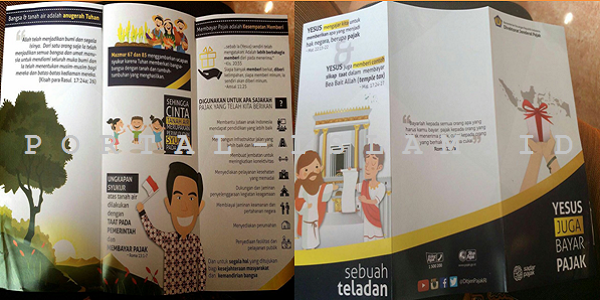 VIRAL
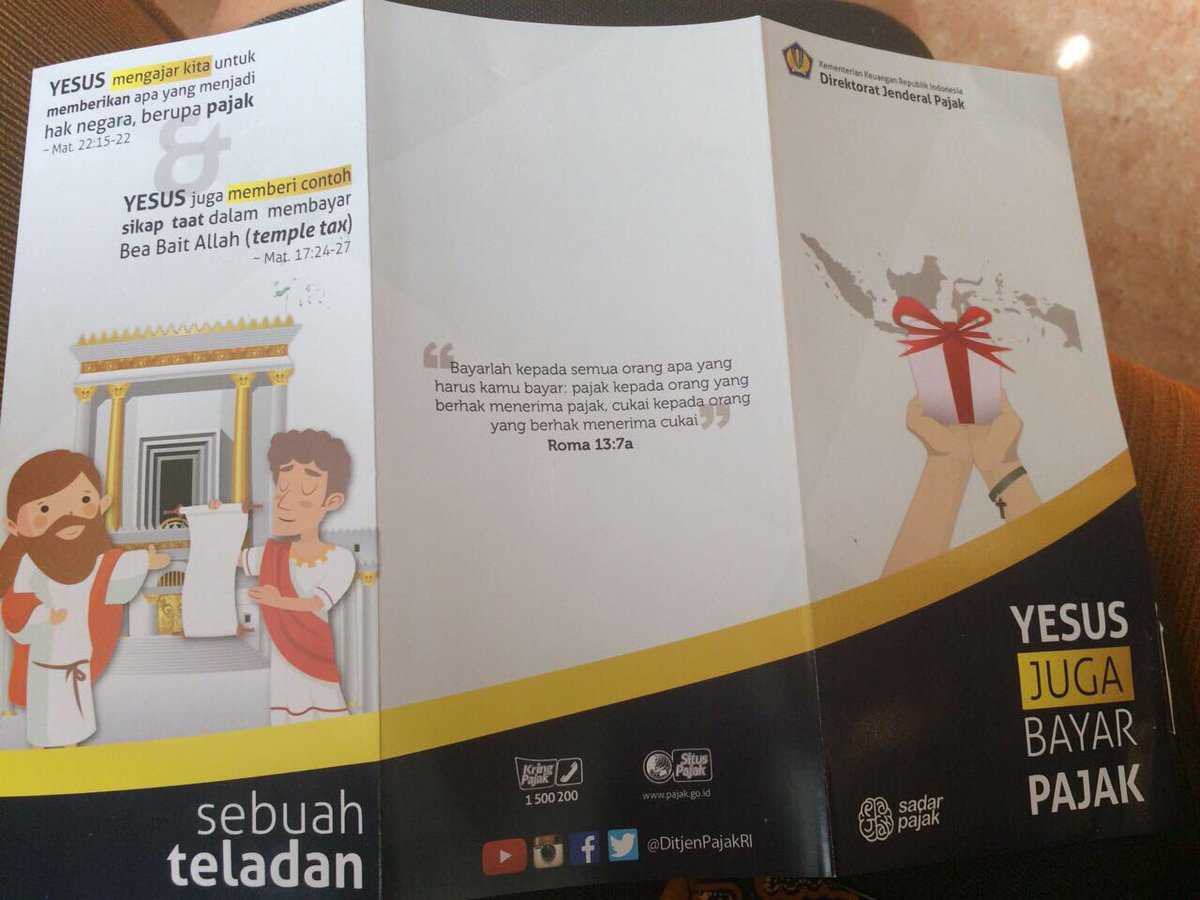 BELAJAR PADA YESUS
Markus 
10 : 35 - 40
Apa pesan ang hendak disampikan Yesus dalam perikop Kitab Suci tersebut ??

Apa hubungan hak & kewajiban dalam masing-masing perikop Kitab Suci ?? 

Bagaimana sebaiknya kita melaksanakan hak dan kewajiban sebagai anggota Gereja?
Matius 
22: 15 - 22
PESAN KITAB SUCI
Matius 22 : 15 – 22
KITAB SUCI
Setiap orang mempunyai kewajiban yang harus dilaksanakan
Kewajiban bermuara 2 arah: berkaitan dengan kehidupan manusia (diri sendiri dan orang  lain) – berkaitan dengan Allah (bentuk tanggung jawab atas iman kepada Allah)
Melaksanakan kewajiban (kepada sesama, Negara ) harus didasari pada pemahaman kita memenuhi kehendak Allah, yaitu berperan dalam mensejahterakan masyarakat.
Thank You !